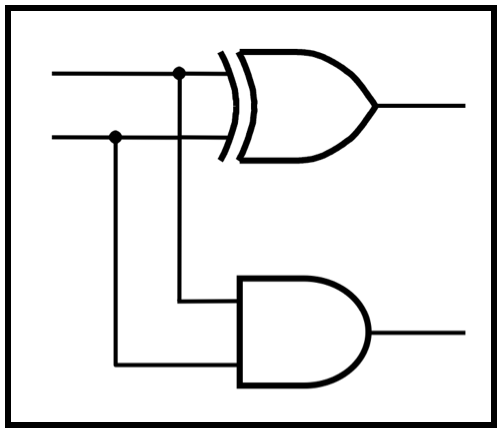 CprE 2810: Digital Logic
Instructor: Alexander Stoytchev

http://www.ece.iastate.edu/~alexs/classes/
Synchronous Sequential CircuitsBasic Design Steps
CprE 2810: Digital Logic
Iowa State University, Ames, IA
Copyright © Alexander Stoytchev
Administrative Stuff
Homework 10 is due on Monday Nov. 11 @ 10pm.
Administrative Stuff
We are starting with Chapter 6 from the textbook
First Design Pattern:
Moore Machines
Moore Machine:A Type of Finite State Machine (FSM)
Reset
w
=
1
A: z = 0
B: z = 0
w
=
0
w
=
0
w
=
1
w
=
0
C: z = 1
w
=
1
[ Figure 6.3 from the textbook ]
Reset
w
=
1
A: z = 0
B: z = 0
w
=
0
w
=
0
w
=
1
w
=
0
C: z = 1
Finite number of states (nodes).
Discrete state transitions (edges).
Only “in” one state at a time.
One reset state
Every state has an outgoing state transition for each possible input.
w
=
1
[ Figure 6.3 from the textbook ]
Reset
w
=
1
A: z = 0
B: z = 0
w
=
0
w
=
0
w
=
1
w
=
0
C: z = 1
The next state depends on both 
the current state and the current input.
w
=
1
[ Figure 6.3 from the textbook ]
Reset
w
=
1
A: z = 0
B: z = 0
w
=
0
w
=
0
w
=
1
w
=
0
C: z = 1
The output depends only on the current state.
w
=
1
[ Figure 6.3 from the textbook ]
Reset
w
=
1
A: z = 0
B: z = 0
w
=
0
w
=
0
w
=
1
w
=
0
C: z = 1
w
=
1
Let’s do a simulation
Reset
w
=
1
A: z = 0
B: z = 0
w
=
0
w
=
0
w
=
1
w
=
0
C: z = 1
w
=
1
Reset
w
=
1
A: z = 0
B: z = 0
w
=
0
w
=
0
w
=
1
w
=
0
C: z = 1
w
=
1
Reset
w
=
1
A: z = 0
B: z = 0
w
=
0
w
=
0
w
=
1
w
=
0
C: z = 1
w
=
1
Reset
w
=
1
A: z = 0
B: z = 0
w
=
0
w
=
0
w
=
1
w
=
0
C: z = 1
w
=
1
Reset
w
=
1
A: z = 0
B: z = 0
w
=
0
w
=
0
w
=
1
w
=
0
C: z = 1
w
=
1
Reset
w
=
1
A: z = 0
B: z = 0
w
=
0
w
=
0
w
=
1
w
=
0
C: z = 1
w
=
1
Reset
w
=
1
A: z = 0
B: z = 0
w
=
0
w
=
0
w
=
1
w
=
0
C: z = 1
w
=
1
Reset
w
=
1
A: z = 0
B: z = 0
w
=
0
w
=
0
w
=
1
w
=
0
C: z = 1
w
=
1
Reset
w
=
1
A: z = 0
B: z = 0
w
=
0
w
=
0
w
=
1
w
=
0
C: z = 1
w
=
1
Reset
w
=
1
A: z = 0
B: z = 0
w
=
0
w
=
0
w
=
1
w
=
0
C: z = 1
w
=
1
Reset
w
=
1
A: z = 0
B: z = 0
w
=
0
w
=
0
w
=
1
w
=
0
C: z = 1
w
=
1
Reset
w
=
1
A: z = 0
B: z = 0
w
=
0
w
=
0
w
=
1
w
=
0
C: z = 1
w
=
1
Reset
w
=
1
A: z = 0
B: z = 0
w
=
0
w
=
0
w
=
1
w
=
0
C: z = 1
w
=
1
Reset
w
=
1
A: z = 0
B: z = 0
w
=
0
w
=
0
In general, we need to start tracing from the beginning to know which state the FSM is in. It may not be clear from a short sequence of outputs.
w
=
1
w
=
0
C: z = 1
w
=
1
Inferring the States
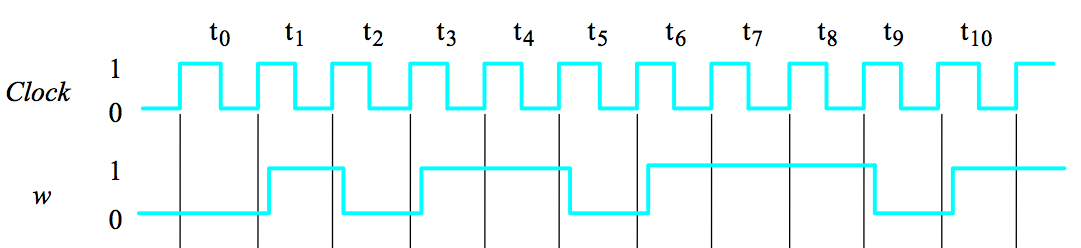 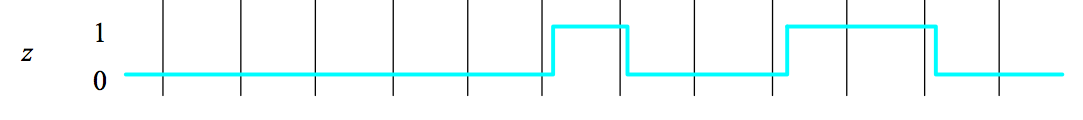 Inferring the States
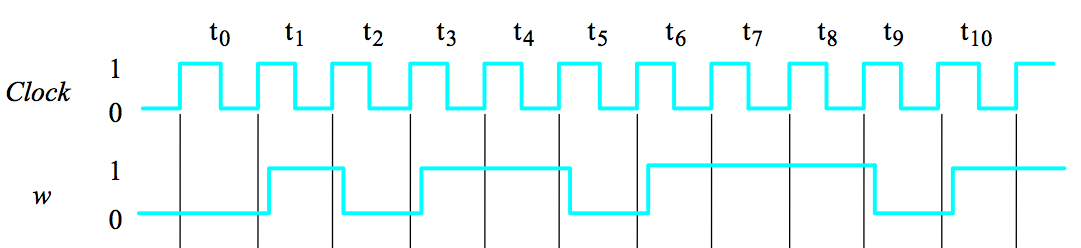 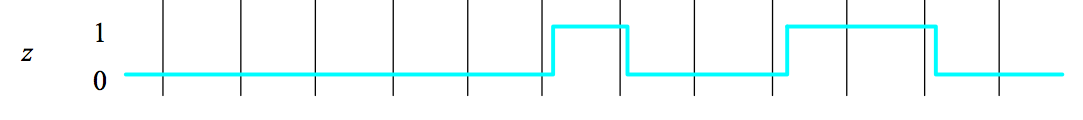 C
A
C
B
A
A
B
A
C
B
A
Reset
w
=
1
A: z = 0
B: z = 0
w
=
0
w
=
0
w
=
1
w
=
0
What is the meaning of each state?
C: z = 1
w
=
1
What is a State?
It is not really a memory of every past input
(We might run out of space to remember it all!)

Rather, it is a characterization or snapshot of the pattern of inputs that have come before.
Moore Machine Implementation
The state diagram is just an illustration to help us describe and reason about how the FSM will behave in each of its states.

So, how do we turn it into a circuit?
Moore Machine Implementation
W
Combinational
Memory Elements
Combinational
Z
circuit
circuit
Clock
Note: The W and Z lines need not be wires. They can be buses.
[ Figure 6.1 from the textbook ]
State Storage
W
Q(t+1)
Q(t)
Combinational
Flip-Flop Array
Combinational
Z
circuit
circuit
Clock
Any usable “memory” of the preceding input sequence 
is encoded in the flip-flop array.
FSM States
The Flip-Flop array stores an encoding of the current state.
Q(t)
Q(t+1)
Clock
FSM States
The Flip-Flop array stores an encoding of the current state.
current state
Q(t)
Q(t+1)
Clock
FSM States
The Flip-Flop array stores an encoding of the current state.
Q(t)
next state
Q(t+1)
Clock
State Storage
current
 state
next
 state
W
Q(t+1)
Q(t)
Combinational
Flip-Flop Array
Combinational
Z
circuit
circuit
Clock
Any usable “memory” of the preceding input sequence 
is encoded in the flip-flop array.
State Encoding
Each of the states in our design is identified by a distinct code.

If we use 3 flip-flops, then the FSM can have up to 23 = 8 distinct states.

So, when the flip-flop array contains the code 011, we say that the machine is in state 011.
Synchronous Design
W
Q(t+1)
Q(t)
Combinational
Flip-Flop Array
Combinational
Z
circuit
circuit
Clock
Every active clock edge causes a state transition.
Synchronous Design
W
Q(t+1)
Q(t)
Combinational
Flip-Flop Array
Combinational
Z
circuit
circuit
Clock
We expect the input signals to be stable 
before the active clock edge occurs.
Synchronous Design
W
Q(t+1)
Q(t)
Combinational
Flip-Flop Array
Combinational
Z
circuit
circuit
Clock
There is a whole other class of sequential circuits that are asynchronous, but we will not study them in this course.
Sequential Circuits: Key Ideas
The current output depends on something about the preceding sequence of inputs  (and maybe the current output).

Using memory elements (i.e., flip-flops), we design the circuit to remember some relevant information about the prior inputs.
Moore Machine Example
Reset
w
=
1
A: z = 0
B: z = 0
w
=
0
w
=
0
w
=
1
w
=
0
C: z = 1
w
=
1
We need to find both the next state logic and the output logic implied by this machine.
[ Figure 6.3 from the textbook ]
Reset
w
=
1
A: z = 0
B: z = 0
w
=
0
w
=
0
w
=
1
w
=
0
C: z = 1
Next state
Present
Output
z
state
w
=
0
w
=
1
w
=
1
A
B
C
Reset
w
=
1
A: z = 0
B: z = 0
w
=
0
w
=
0
w
=
1
w
=
0
C: z = 1
Next state
Present
Output
z
state
w
=
0
w
=
1
w
=
1
A
A
B
0
B
A
C
0
C
A
C
1
[ Figure 6.4 from the textbook ]
How to represent the States?
One way is to encode each state with a 2-bit binary number


A ~ 00
B ~ 01
C ~ 10
How to represent the states?
One way is to encode each state with a 2-bit binary number


A ~ 00
B ~ 01
C ~ 10


How many flip-flops do we need?
Let’s use two flip-flops to hold the machine’s state
Y
y
2
2
Y
y
1
1
Clock
Y
y
2
2
Y
y
1
1
Q
Q
D
D
Clock
Q
Q
Let’s pick D Flip-Flops.
Y
y
2
2
Y
y
1
1
Q
Q
D
D
Clock
Q
Q
We will call y1 and y2 the present state variables.

We will call Y1 and Y2 the next state variables.
[ Figure 6.5 from the textbook ]
State = y2 y1
0
Y
y
2
2
0
Y
y
1
1
Q
Q
D
D
Clock
Q
Q
Two zeros on the output JOINTLY represent state A.
State = y2 y1
0
Y
y
2
2
1
Y
y
1
1
Q
Q
D
D
Clock
Q
Q
This flip-flop output pattern represents state B.
State = y2 y1
1
Y
y
2
2
0
Y
y
1
1
Q
Q
D
D
Clock
Q
Q
This flip-flop output pattern represents state C.
State = y2 y1
1
Y
y
2
2
1
Y
y
1
1
Q
Q
D
D
Clock
Q
Q
What does this flip-flop output pattern represent?
State = y2 y1
1
Y
y
2
2
1
Y
y
1
1
Q
Q
D
D
Clock
Q
Q
This would be state D, but we don't have one 
in this example. So, this is an impossible state.
Y
y
2
2
w
Next State Logic
Output Logic
z
Y
y
1
1
Q
Q
D
D
Clock
Q
Q
We will call y1 and y2 the present state variables.

We will call Y1 and Y2 the next state variables.
[ Figure 6.5 from the textbook ]
Q(t+1) = Y2Y1
Q(t) = y2 y1
Y
y
2
2
w
Next State Logic
Output Logic
z
Y
y
1
1
Q
Q
D
D
Clock
Q
Q
We will call y1 and y2 the present state variables.

We will call Y1 and Y2 the next state variables.
[ Figure 6.5 from the textbook ]
Y
y
2
2
w
Next State Logic
Output Logic
z
Y
y
1
1
Q
Q
D
D
Clock
Q
Q
We need to find logic expressions for
Y1(w, y1, y2),  Y2(w, y1, y2),  and  z(y1, y2).
[ Figure 6.5 from the textbook ]
Y
y
2
2
w
Next State Logic
Output Logic
z
Y
y
1
1
Q
Q
D
D
Clock
Q
Q
We need to find logic expressions for
Y1(w, y1, y2),  Y2(w, y1, y2),  and  z(y1, y2).
[ Figure 6.5 from the textbook ]
Next state
Present
Output
z
state
w
=
0
w
=
1
A
A
B
0
B
A
C
0
C
A
C
1
Suppose we encoded our states in the same order in which they were labeled:

A ~ 00
B ~ 01
C ~ 10
[ Figure 6.4 from the textbook ]
Next state
Present
Output
z
state
w
=
0
w
=
1
A
A
B
0
B
A
C
0
C
A
C
1
Next state
Present
Output
w
=
0
w
=
1
state
z
00
A
The finite state machine will never reach a state encoded as 11.
01
B
10
C
11
[ Figure 6.6 from the textbook ]
Next state
Present
Output
z
state
w
=
0
w
=
1
A
A
B
0
B
A
C
0
C
A
C
1
Next state
Present
Output
w
=
0
w
=
1
state
z
y
y
Y
Y
Y
Y
2
1
2
1
2
1
We arbitrarily chose these as our state encodings. We could have used others.
00
00
01
A
0
01
00
10
B
0
10
00
10
C
1
11
dd
dd
d
[ Figure 6.6 from the textbook ]
Q(t) = y2y1 and Q(t+1) = Y2Y1
Next state
Present
Output
w
=
0
w
=
1
state
z
y
y
Y
Y
Y
Y
2
1
2
1
2
1
00
00
01
0
01
00
10
0
10
00
10
1
11
dd
dd
d
[ Figure 6.6 from the textbook ]
Q(t) = y2y1 and Q(t+1) = Y2Y1
Next state
Present
Output
w
=
0
w
=
1
state
z
y
y
Y
Y
Y
Y
2
1
2
1
2
1
00
00
01
0
01
00
10
0
10
00
10
1
11
dd
dd
d
[ Figure 6.6 from the textbook ]
Q(t) = y2y1 and Q(t+1) = Y2Y1
Next state
Present
Output
w
=
0
w
=
1
state
z
y
y
Y
Y
Y
Y
2
1
2
1
2
1
00
00
01
0
01
00
10
0
10
00
10
1
11
dd
dd
d
[ Figure 6.6 from the textbook ]
Q(t) = y2y1 and Q(t+1) = Y2Y1
Next state
Present
Output
w
=
0
w
=
1
state
z
y
y
Y
Y
Y
Y
2
1
2
1
2
1
00
00
01
0
01
00
10
0
10
00
10
1
11
dd
dd
d
[ Figure 6.6 from the textbook ]
Q(t) = y2y1 and Q(t+1) = Y2Y1
Next state
Present
Output
w
=
0
w
=
1
state
z
y
y
Y
Y
Y
Y
2
1
2
1
2
1
00
00
01
0
01
00
10
0
10
00
10
1
11
dd
dd
d
[ Figure 6.6 from the textbook ]
Q(t) = y2y1 and Q(t+1) = Y2Y1
Next state
Present
Output
w
=
0
w
=
1
state
z
y
y
Y
Y
Y
Y
2
1
2
1
2
1
00
00
01
0
01
00
10
0
10
00
10
1
11
dd
dd
d
[ Figure 6.6 from the textbook ]
Q(t) = y2y1 and Q(t+1) = Y2Y1
Next state
Present
Output
w
=
0
w
=
1
state
z
y
y
Y
Y
Y
Y
2
1
2
1
2
1
00
00
01
0
01
00
10
0
10
00
10
1
11
dd
dd
d
[ Figure 6.6 from the textbook ]
Q(t) = y2y1 and Q(t+1) = Y2Y1
Next state
Present
Output
w
=
0
w
=
1
state
z
y
y
Y
Y
Y
Y
2
1
2
1
2
1
00
00
01
0
01
00
10
0
10
00
10
1
11
dd
dd
d
[ Figure 6.6 from the textbook ]
Q(t) = y2y1 and Q(t+1) = Y2Y1
Next state
Present
Output
w
=
0
w
=
1
state
z
y
y
Y
Y
Y
Y
2
1
2
1
2
1
00
00
01
0
01
00
10
0
10
00
10
1
11
dd
dd
d
[ Figure 6.6 from the textbook ]
Note that the textbook draws these K-Maps
differently from all previous K-maps 
(the most significant bit indexes the rows).
Q(t) = y2y1 and Q(t+1) = Y2Y1
Y 1
y
y
2
1
00
01
11
10
w
0
0
0
d
0
1
1
0
d
0
Y 2
y
y
2
1
w
00
01
11
10
0
0
0
d
0
1
0
1
d
1
z
y
1
y
2
0
1
0
0
0
1
1
d
Don’t care conditions simplify the combinatorial logic
Y 1
y
y
2
1
00
01
11
10
w
Ignoring don't cares
Using don't cares
0
0
0
d
0
1
1
0
d
0
Y
=
wy
y
Y
=
wy
y
1
2
1
2
1
1
Y 2
y
y
2
1
w
00
01
11
10
0
0
0
d
0
1
Y
=
wy
y
+
wy
y
Y
=
wy
+
wy
0
1
d
1
2
1
2
1
2
2
1
2
(
)
=
w
y
+
y
1
2
z
y
1
y
2
0
1
0
0
0
z
=
y
y
z
=
y
1
1
2
2
1
d
[ Figure 6.7 from the textbook ]
Draw the Circuit Diagram
[ Figure 6.8 from the textbook ]
Draw the Circuit Diagram
Y1= w y1 y2
Y2= w (y1 + y2)
this is the 
next-state logic
[ Figure 6.8 from the textbook ]
Draw the Circuit Diagram
Y1= w y1 y2
Y2= w (y1 + y2)
z = y2
this is the 
output logic
this is the 
next-state logic
[ Figure 6.8 from the textbook ]
Draw the Circuit Diagram
Y1= w y1 y2
Y2= w (y1 + y2)
z = y2
these are the 
flip-flops
[ Figure 6.8 from the textbook ]
Moore Type
W
Combinational
Combinational
Z
Flip-flops
circuit
circuit
Q
Clock
Don’t Forget to Add the Reset Line
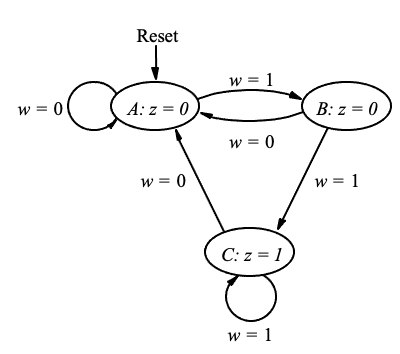 Reset
[ Figure 6.8 from the textbook ]
State A=00
0
When the reset signal is equal to zero it puts the machine back to its start state, which is state 00  (or A) 
in this case.
0
0
[ Figure 6.8 from the textbook ]
State A=00
0
1
When the reset signal is equal to zero it puts the machine back to its start state, which is state 00  (or A) 
in this case.
0
1
0
[ Figure 6.8 from the textbook ]
State = y2 y1
State A=00
0
0
0
0
0
1
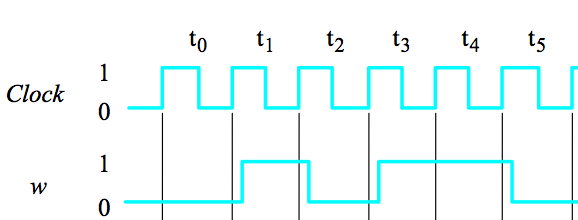 1
0
0
0
1
1
1
1
State A=00
0
0
0
0
0
1
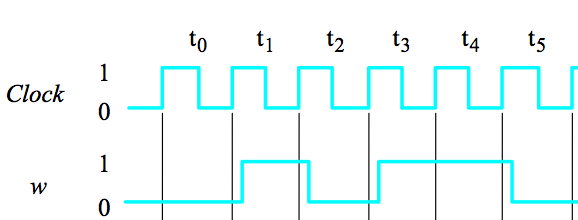 1
0
0
0
1
1
0
1
State A=00
0
0
0
0
0
1
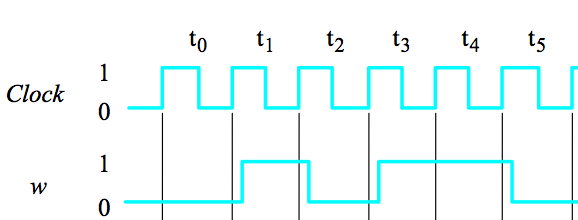 1
0
0
0
1
1
01
1
State A=00
0
0
0
0
0
1
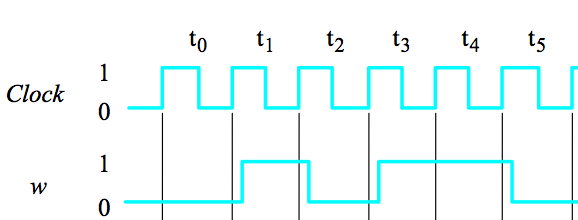 1
1
1
0
1
1
1
1
State A=00
0
0
0
0
0
1
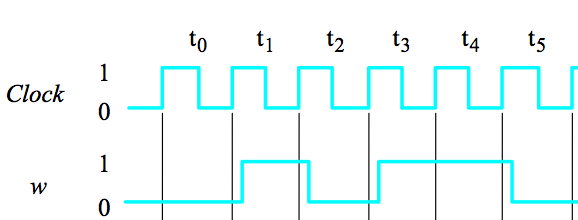 1
1
1
0
1
1
0
1
State B=01
0
1
1
1
0
1
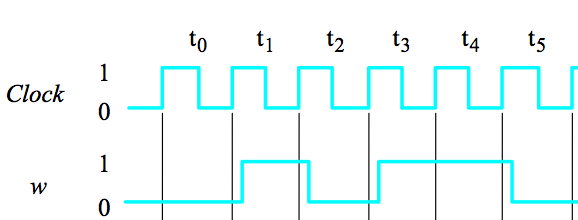 1
1
0
1
0
0
01
1
State B=01
0
1
1
0
0
1
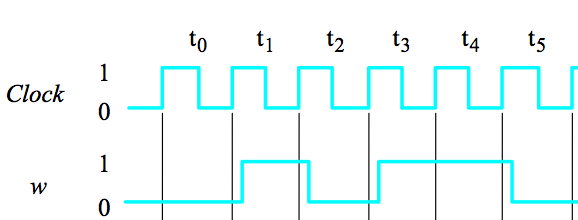 1
0
0
1
0
0
1
1
State B=01
0
1
1
0
0
1
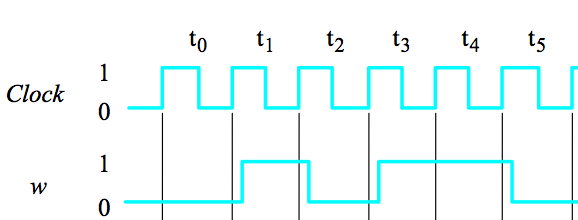 1
0
0
1
0
0
0
1
State A=00
0
0
0
0
0
1
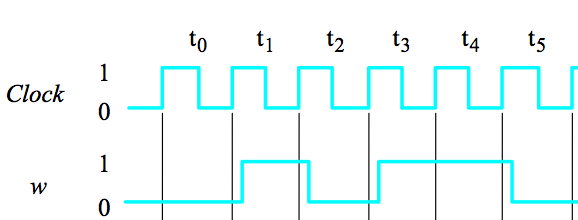 1
0
0
0
1
1
01
1
State A=00
0
0
0
0
0
1
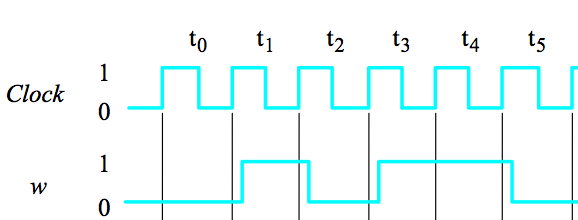 1
1
1
0
1
1
1
1
State A=00
0
0
0
0
0
1
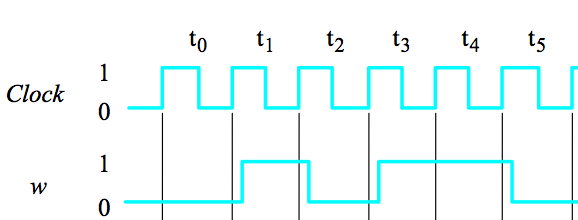 1
1
1
0
1
1
0
1
State B=01
0
1
1
1
0
1
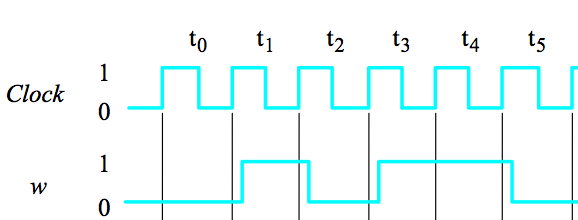 1
1
0
1
0
0
01
1
State B=01
0
1
1
1
0
1
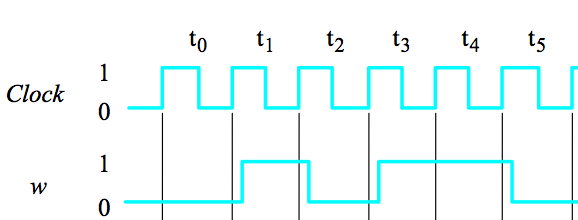 1
1
0
1
0
0
1
1
State B=01
0
1
1
1
0
1
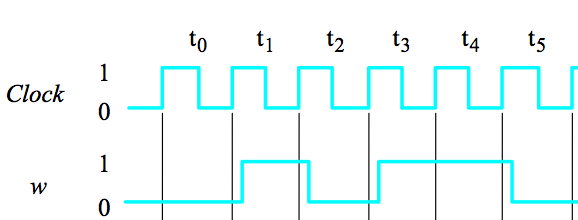 1
1
0
1
0
0
0
1
State C=10
1
1
0
1
1
0
output z=1
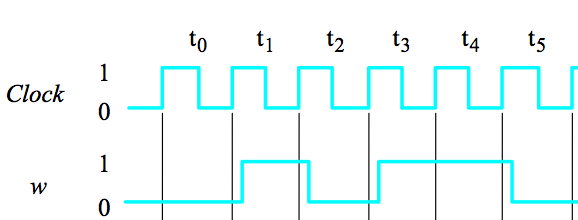 0
1
0
0
1
1
01
1
State C=10
1
1
0
0
1
0
output z=1
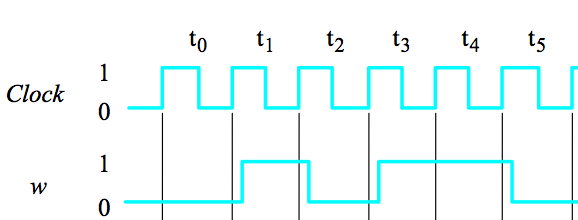 0
0
0
0
1
1
1
1
State C=10
1
1
0
0
1
0
output z=1
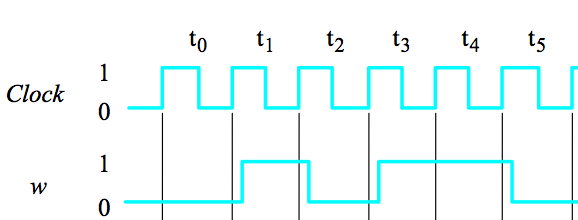 0
0
0
0
1
1
0
1
State A=00
0
0
0
0
0
1
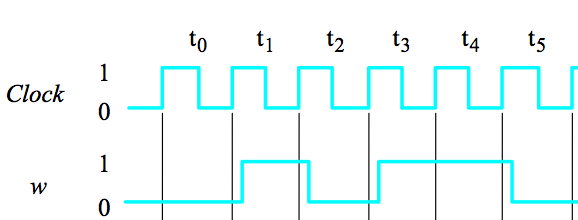 1
0
0
0
1
1
01
1
t
t
t
t
t
t
t
t
t
t
t
10
0
1
2
3
4
5
6
7
8
9
1
Clock
0
1
w
0
1
y
1
0
1
y
2
0
1
z
0
[ Figure 6.9 from the textbook ]
t
t
t
t
t
t
t
t
t
t
t
10
0
1
2
3
4
5
6
7
8
9
1
Clock
0
1
w
0
1
y
1
0
1
0
1
0
0
0
0
0
1
1
0
0
y
2
0
1
0
0
1
0
0
0
0
0
0
1
1
z
0
t
t
t
t
t
t
t
t
t
t
t
10
0
1
2
3
4
5
6
7
8
9
1
Clock
0
1
w
0
1
y
1
0
1
0
1
0
0
0
0
0
1
1
0
0
y
2
0
1
0
0
1
0
0
0
0
0
0
1
1
z
0
t
t
t
t
t
t
t
t
t
t
t
10
0
1
2
3
4
5
6
7
8
9
1
Clock
0
1
w
0
1
y
1
0
1
0
1
0
0
0
0
0
1
1
0
0
y
2
0
A
B
C
A
A
A
A
B
B
C
C
1
0
0
1
0
0
0
0
0
0
1
1
z
0
t
t
t
t
t
t
t
t
t
t
t
10
0
1
2
3
4
5
6
7
8
9
1
Clock
0
1
w
0
1
y
1
0
1
y
2
0
A
B
C
A
A
A
A
B
B
C
C
1
z
0
Summary: Designing a Moore Machine
Obtain the circuit specification.

Derive a state diagram.

Derive the state table.

Decide on a state encoding.

Encode the state table.

Derive the output logic and next-state logic.

Draw the circuit diagram

Add a reset signal.
Questions?
THE END